KNOWLEDGE, ATTITUDES AND PRACTICES OF ANTIBIOTICS USE AMONG PATIENTS AT KAYOLE II HOSPITAL, EMBAKASI WEST SUB-COUNTY, NAIROBI CITY, KENYA

10th IPNET CONFERENCE, 9th to 12 May 2023
Presenter: Esther Sankale
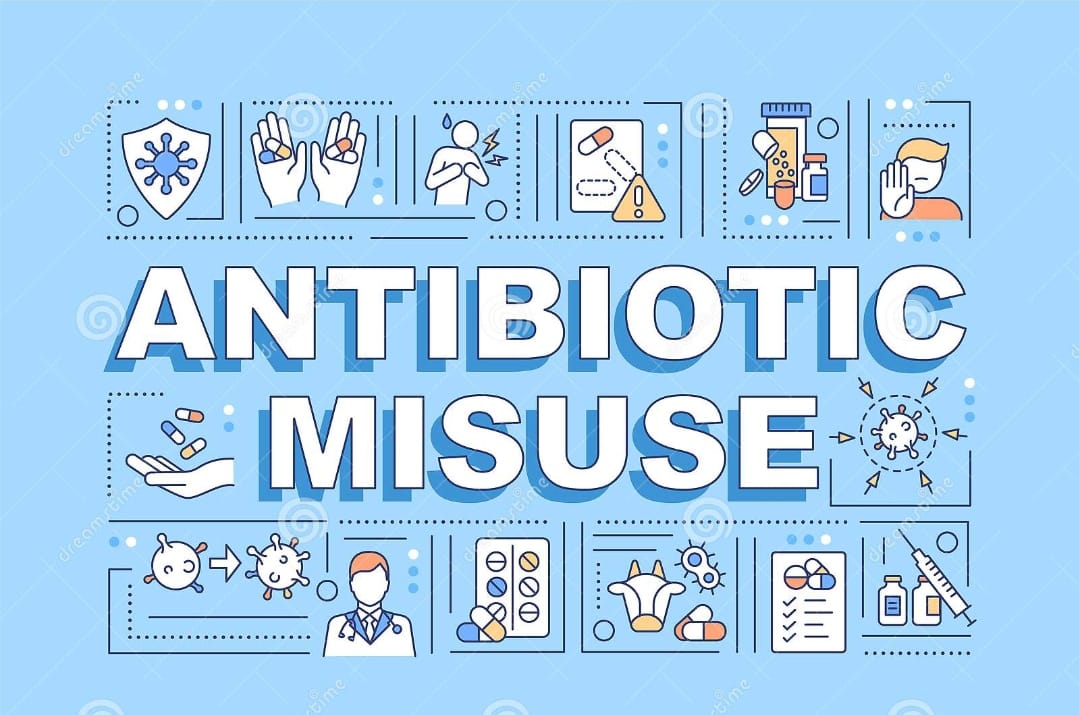 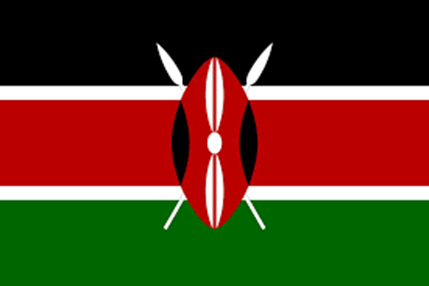 Authors
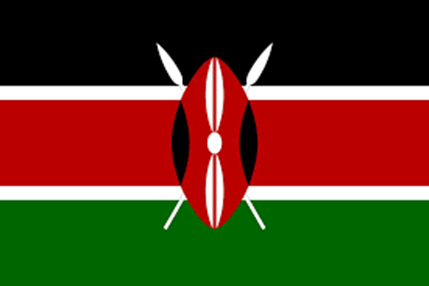 outline
Introduction
Methods
result
Conclusion

Antibiotic overuse: a key driver of antimicrobial resistance
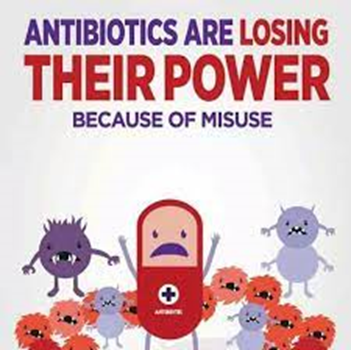 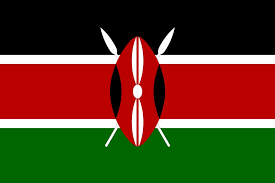 Introduction
Infection causing bacteria’s are becoming increasingly resistant to the antibiotics used to treat them, and antimicrobial resistance is becoming a global public health challenge, which has been accelerated by the inappropriate use of antibiotics worldwide
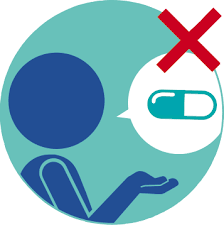 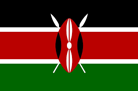 Methodology
A cross-sectional descriptive study was employed to obtain a sample size of 850 patients visiting the facility for 2months
 A purposive sampling was done to pick the facility and a structured questionnaire was used to collect the data which included demographic information and antibiotic use
Data was entered and analyzed using Excel 
 A total of 788 patients fulfilled the inclusion criteria, and were included in the study
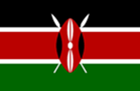 Results
The age band of 20-25 years 14.1% (111) of respondent were the most patients who attended the facility 
about (40%) were in the age between 20 and 35 years (n = 313). Whereas, on patients, children with age less than 5 years were the minority 44.2% (n = 348), and 55.8% (n = 440) were over 5 years old
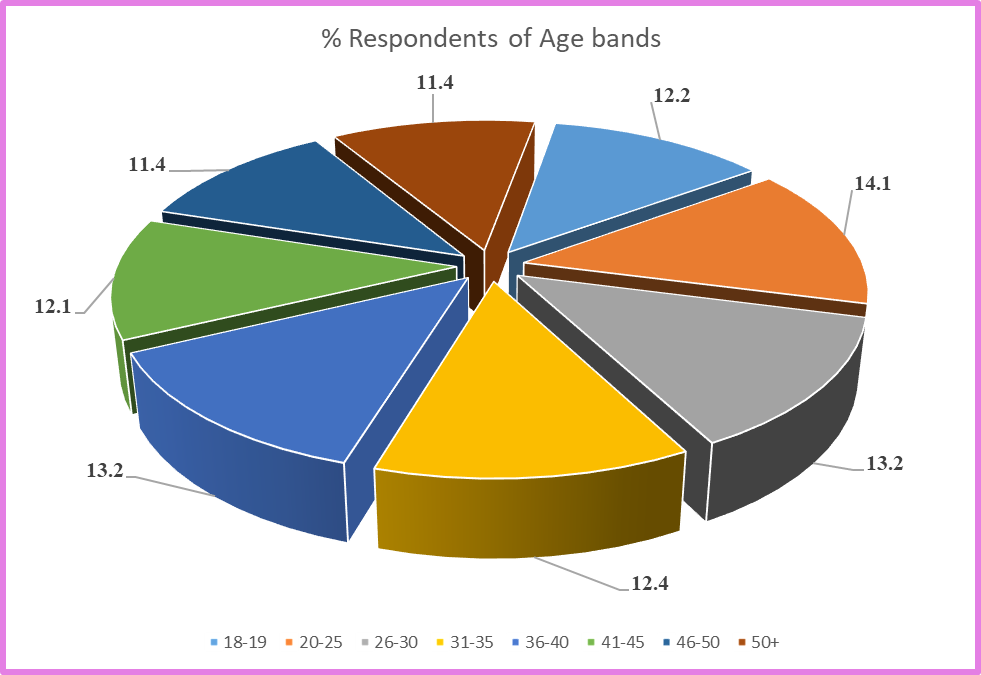 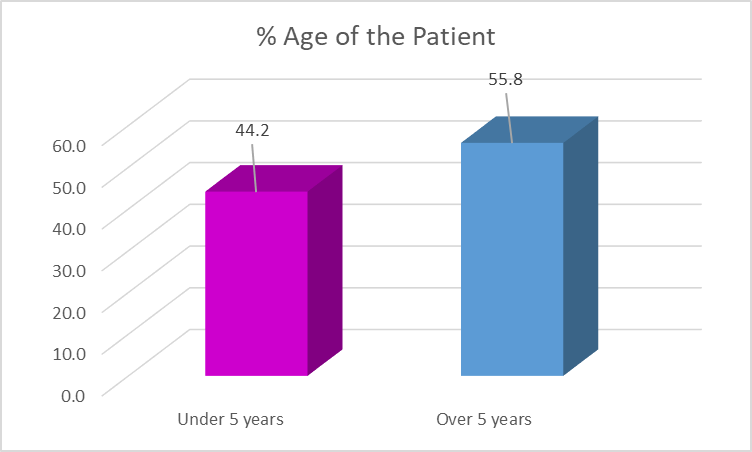 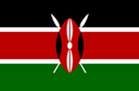 Results
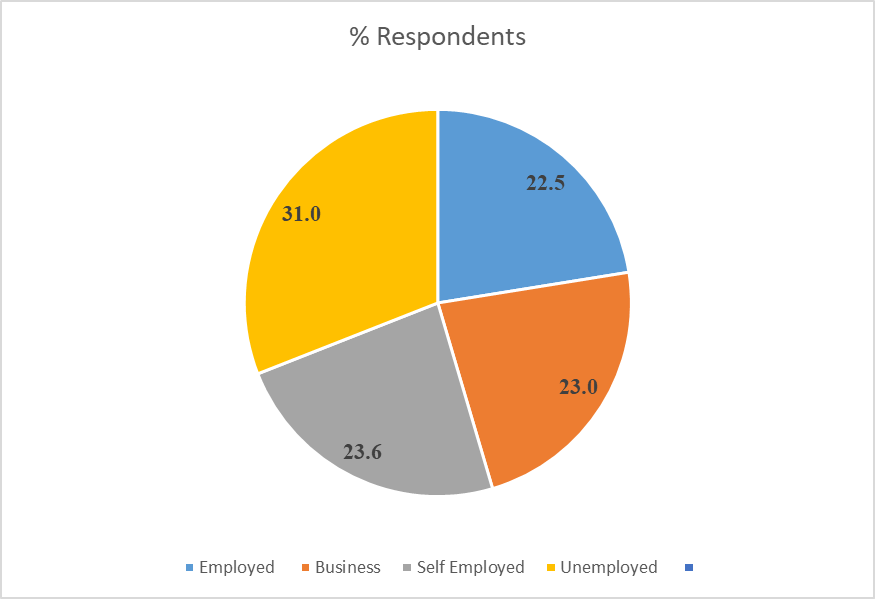 A Total of unemployed patients 31.0% (244) patients who attended the facility during the period with the self-employed  representing 23.6% (186)
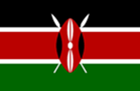 Results
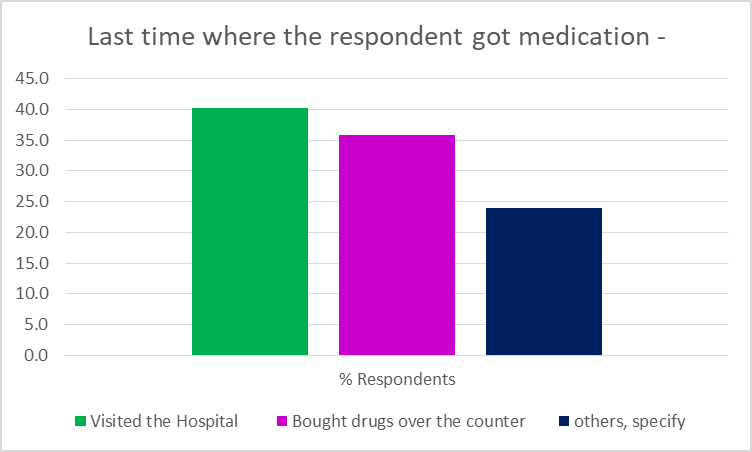 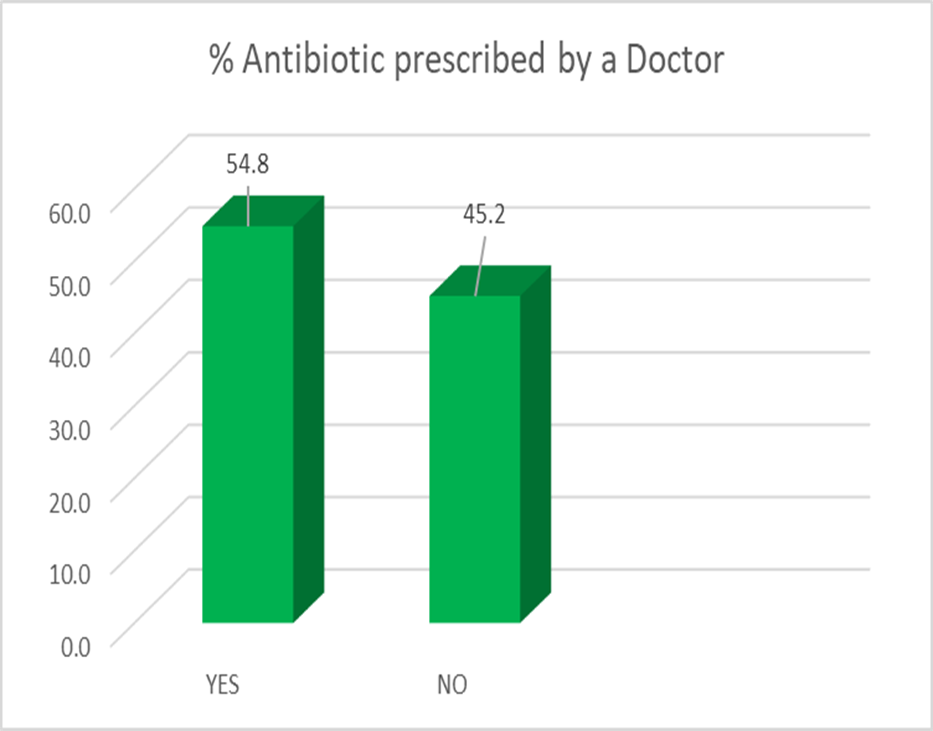 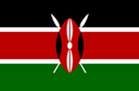 Results
Prevalence of anti-microbial misuse was 44.0% (N=350) among participants with primary education level and 23% (n = 182) among participants with tertiary education level
Respondents practice on the inappropriate use of antibiotics was as follows; used without doctor’s prescription 45.2% (n=356), non-adherence 36.7 (n=289), used left-over 48% (n=407) and share antibiotics 46.8% 
Only 10.1% (n = 80) had the knowledge that misuse of antibiotics can lead to antimicrobial resistance
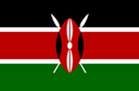 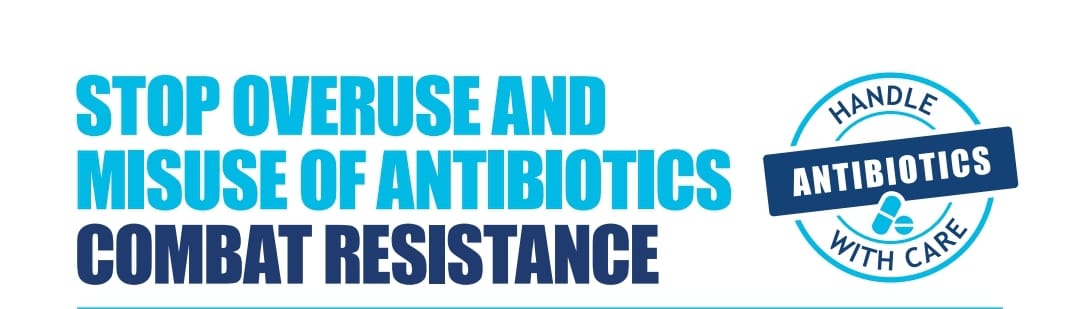 Recommendations
Stop overuse and misuse of antibiotics by: 
 Seek advice from qualified health professional before  antibiotics use and adhere to advice 
Support a multi-sectoral national action plan on AMR
Develop and enforce regulations to stop overuse/misuse
Educate family and friends about AMR
Prevent the spread of infection by:  Washing hands regularly, hygienic food preparation and vaccinations
Data driven decision making
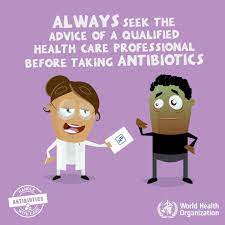 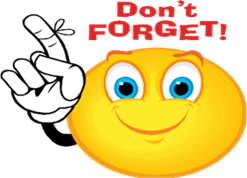 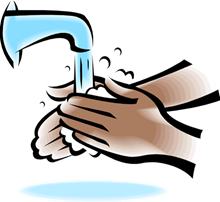 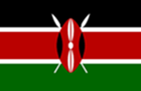 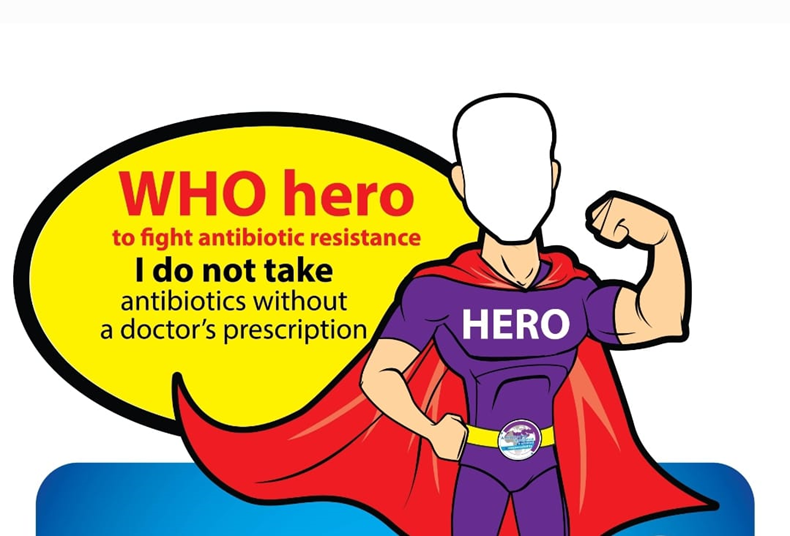 Conclusion
Most respondents had low knowledge on antibiotic resistance and inappropriate practice towards antibiotics use. 
 Holistic approach to promote proper use of antibiotics should take into account all implementers; healthcare providers & community, including parents/guardians, urge for educational programs using all means reduce antimicrobial resistance
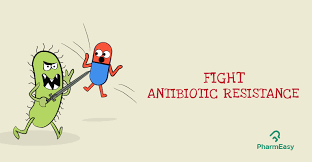 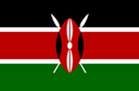 Evidence-based interventions
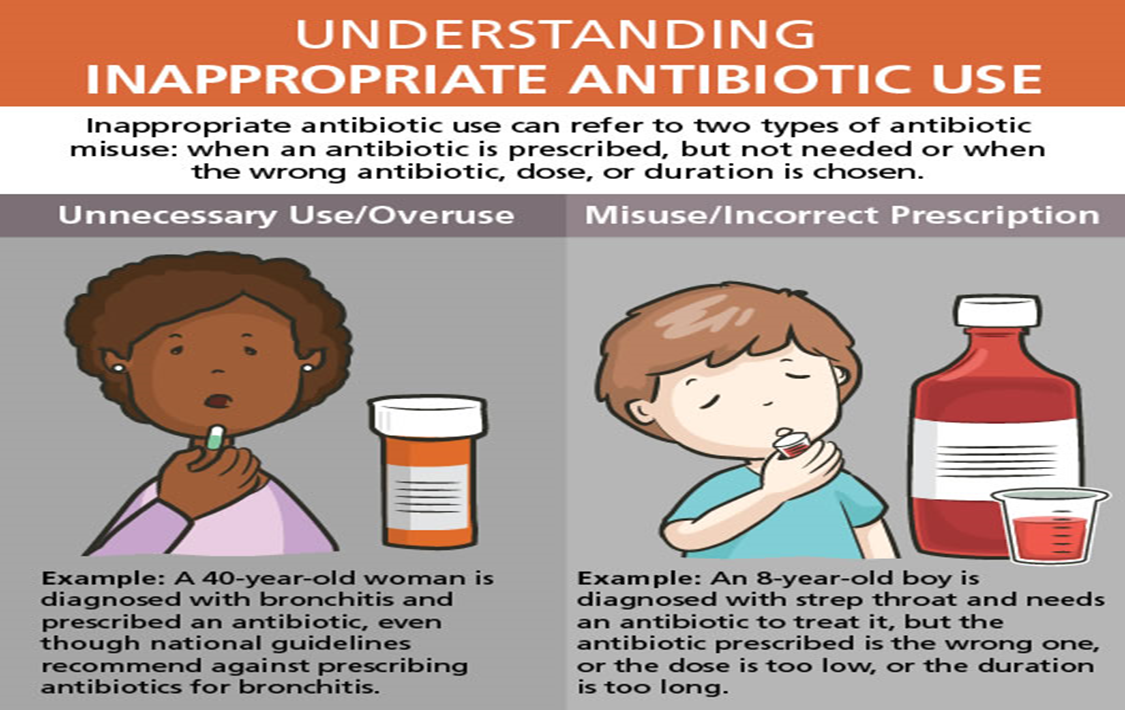 CME on AMR
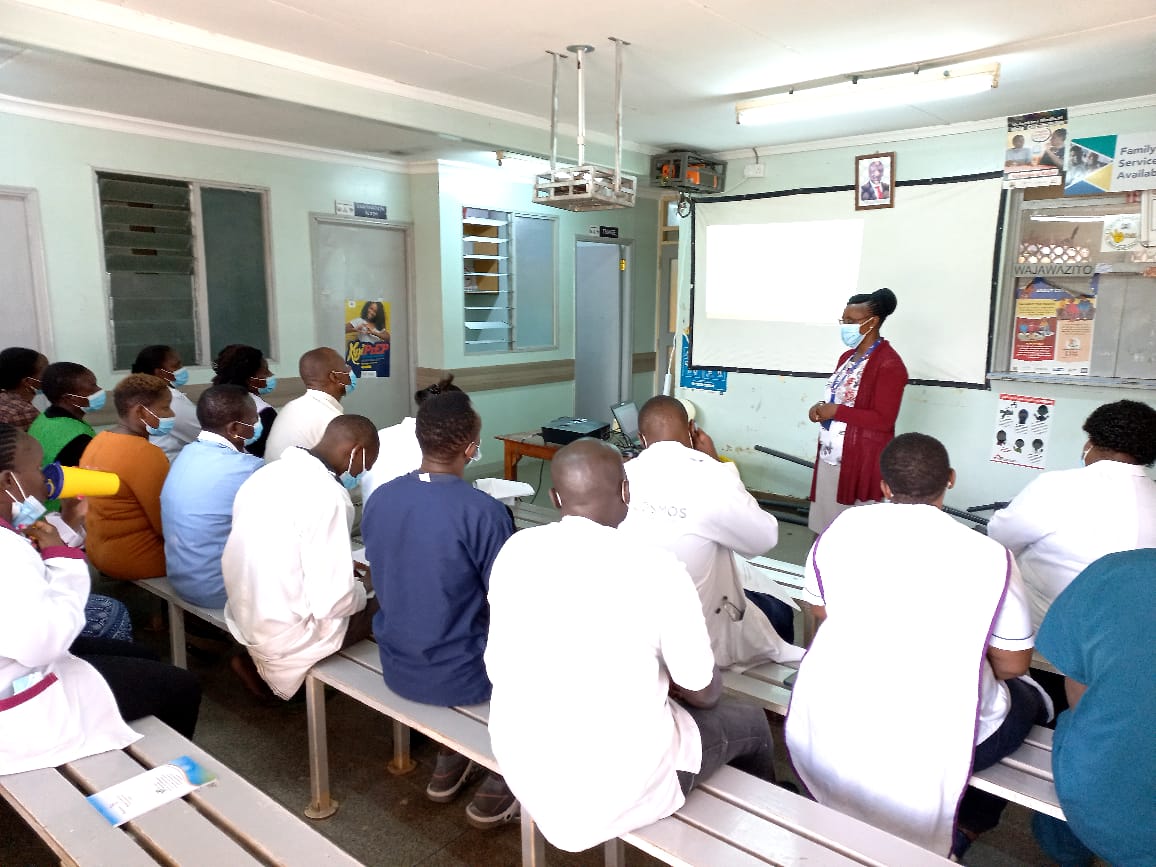 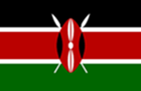 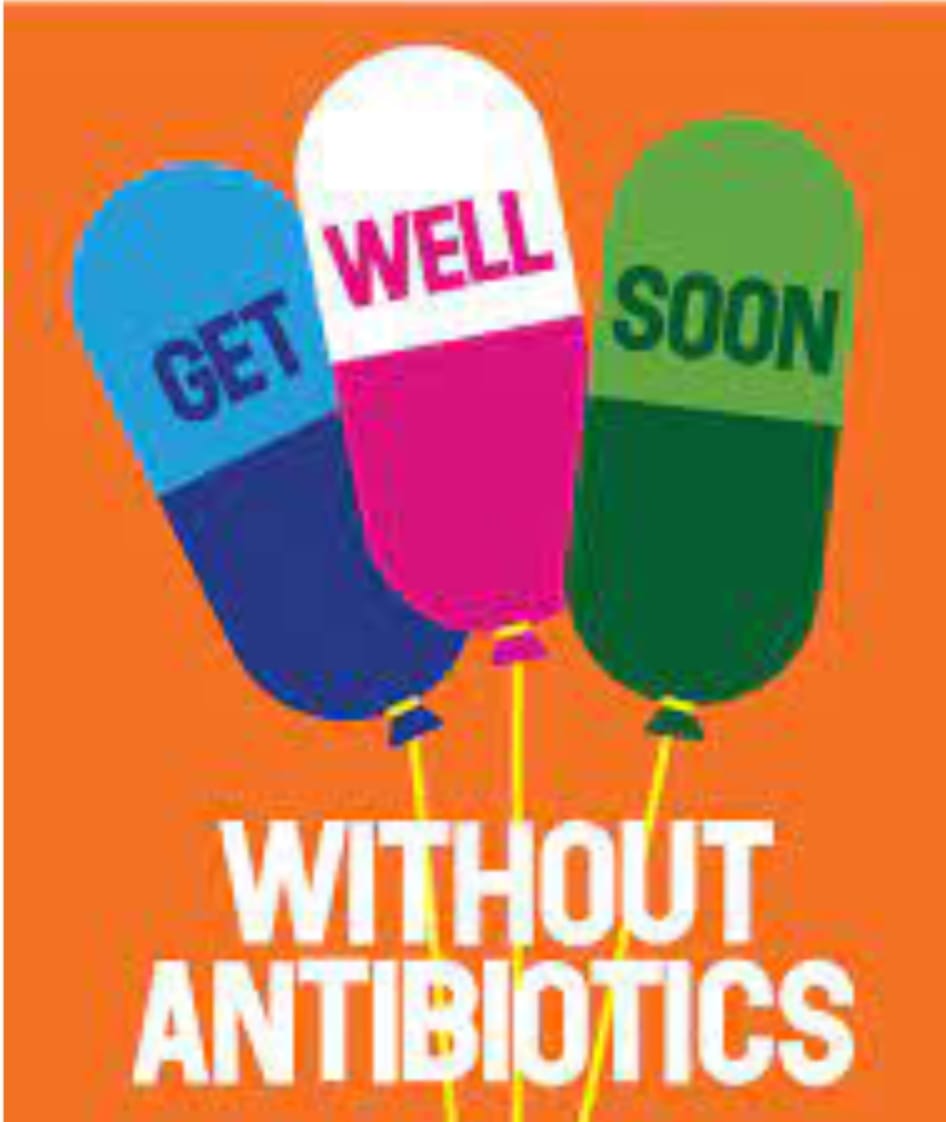